Module 1CSOs Fundamentals
Unit 3: The fundamental principles of a CSO
Icebreaker
Would you rather?

Would you rather only have summer or winter for the rest of your life?
Would you rather go on a hike or see a movie?
Would you rather never use social media sites and apps again, or never watch another movie or TV show?
Would you rather have a horrible short-term memory or a horrible long-term memory?
Unit 3 – Learning Objectives
Unit 3 aims to contribute to the learners’ knowledge around the fundamental principles of CSO.
Upon completion of this Unit, participants should be able to:
Describe the minimum fundamental principles their not-for-profit should apply.
Identify methods of adhering to the fundamental principles.
Fundamental principles of a CSO
Watch the below videos:

Corporate Governance Fundamentals: Transparency
Corporate Governance Fundamentals: Accountability
Transparency, Accountability and Communications: The Key to Stakeholder Trust

Think of the concepts presented therein.
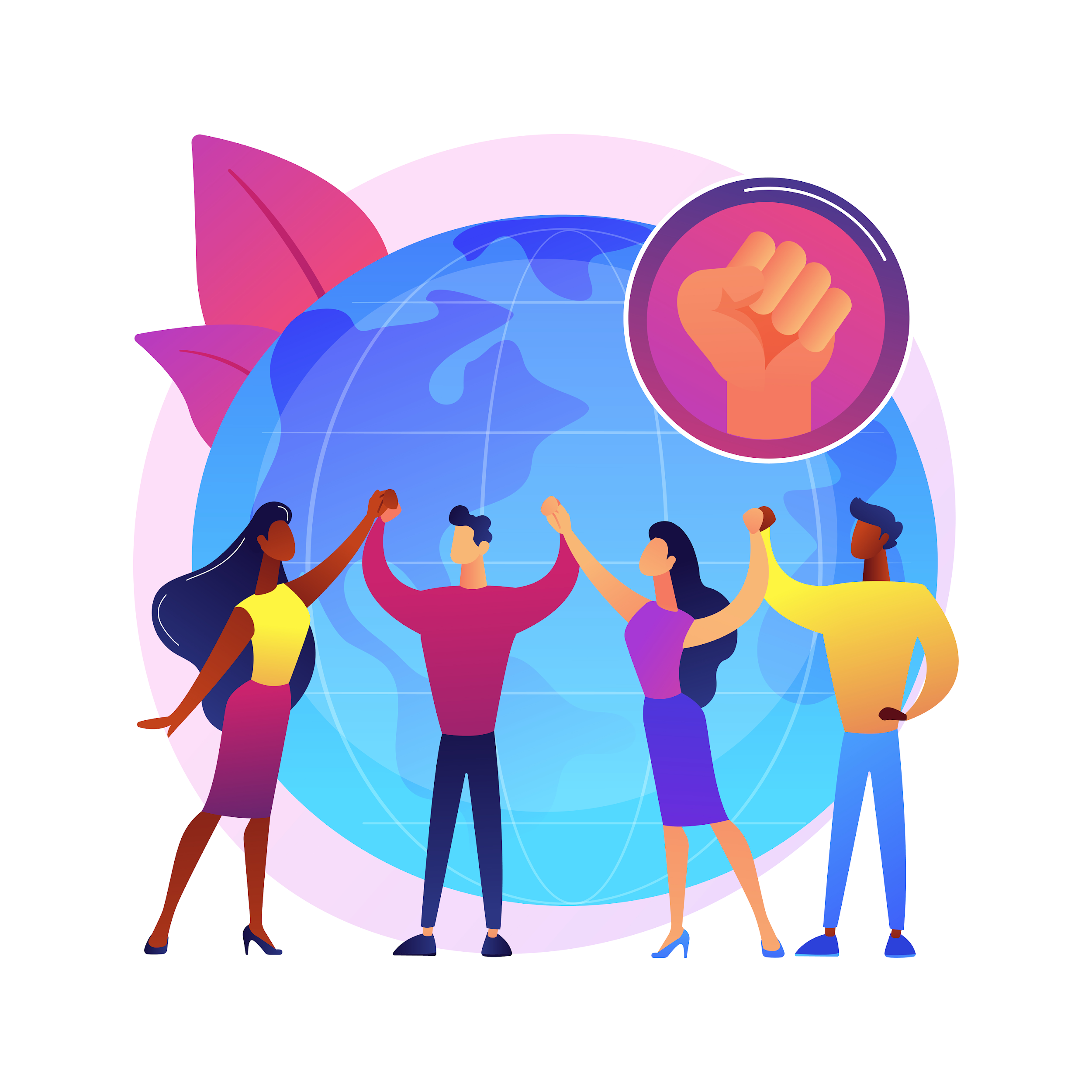 [Speaker Notes: Corporate Governance Fundamentals: Transparency PLAY THE WHOLE VIDEO
Corporate Governance Fundamentals: Accountability PLAY THE WHOLE VIDEO 
Transparency, Accountability and Communications: The Key to Stakeholder Trust PLAY THE VIDEO FROM 19:27-23:38
Image Source: https://www.freepik.com/free-vector/youth-empowerment-abstract-concept-vector-illustration-children-young-people-take-charge-take-action-improve-life-quality-democracy-building-youth-activism-involvement-abstract-metaphor_11668194.htm#query=community%20impact&position=0&from_view=keyword&track=ais]
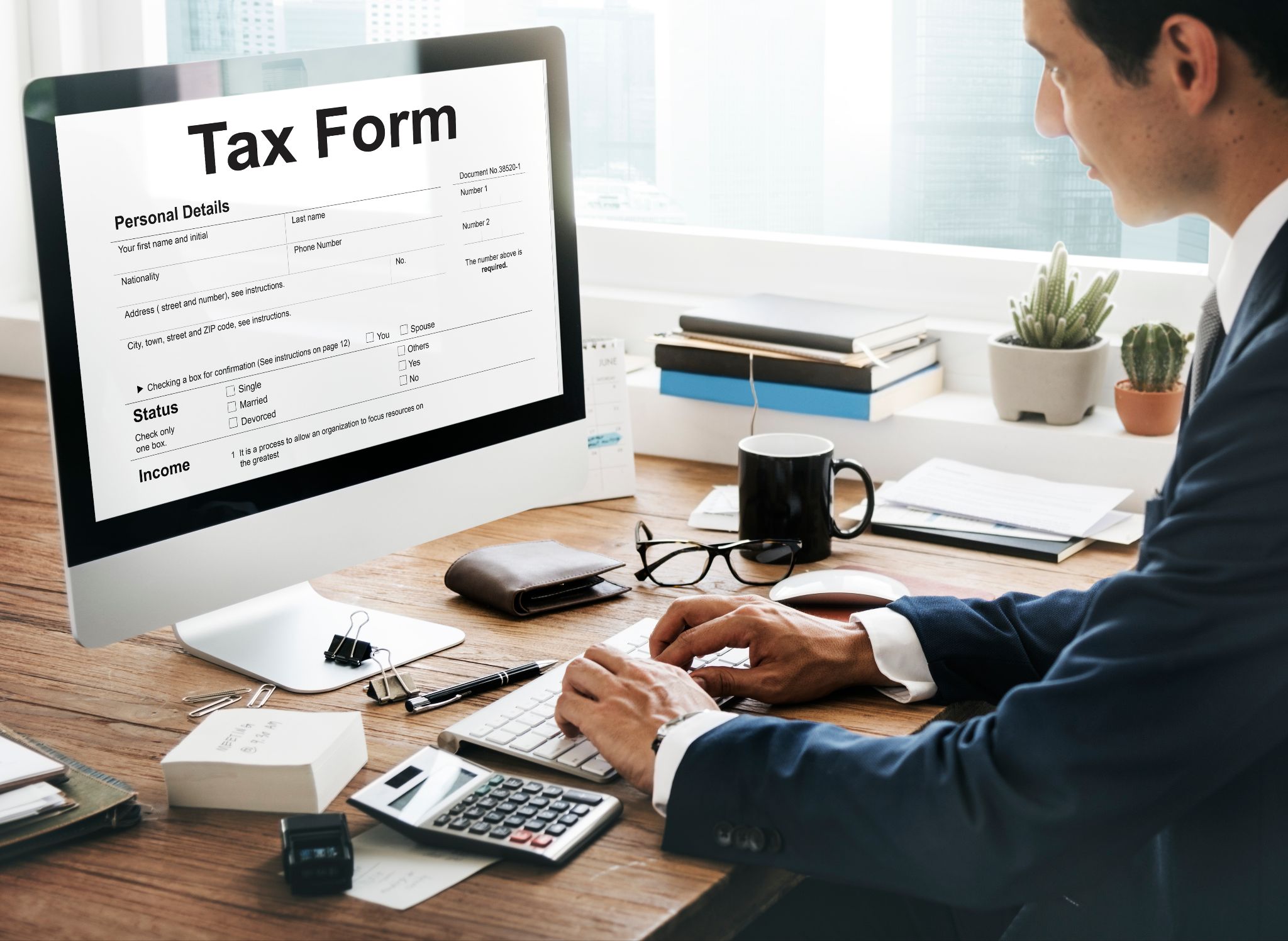 Fundamental Principles: Transparency
CSOs should reveal information about the funding it receives, the beneficiaries reached and the activities undertaken. 

The information should be easily accessible and available to all relevant stakeholders, including the donors, suppliers, partners, employees, volunteers in projects and the government. 

Achieving high levels of transparency will increase the trust between the CSO and the stakeholders and ultimately will facilitate the development of collaborations and attract donors.
[Speaker Notes: Image Source: https://www.freepik.com/free-photo/tax-credits-claim-return-deduction-refund-concept_18092249.htm]
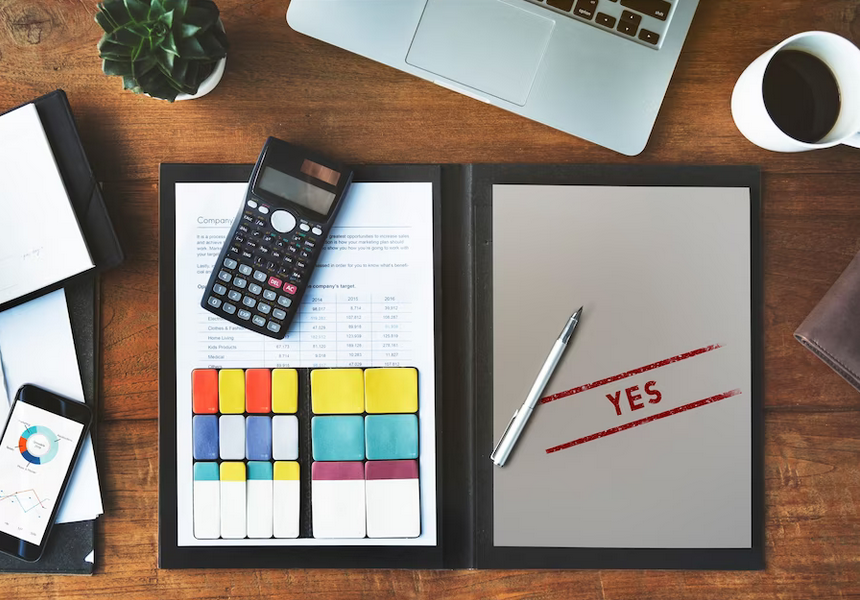 Fundamental Principles: Accountability
CSOs are accountable to all different stakeholders, from donors and funders to partners, peers and related organisations, to their employees, to the beneficiaries and target audience.

They are accountable for each projects and each funding amount received and used for the purposes of their programs, also in accordance with the regulations they are abide to.

They should explain to all involved stakeholders how they have used the resources obtained and what the results of the actions are. Accountability covers several matters within a CSO, including the organisational management structure, policies and procedures etc.
[Speaker Notes: Image Source: https://www.freepik.com/free-photo/yes-sure-absolutely-answer-indeed-reply-right-concept_17140350.htm#query=to%20be%20accountable&position=30&from_view=search&track=ais]
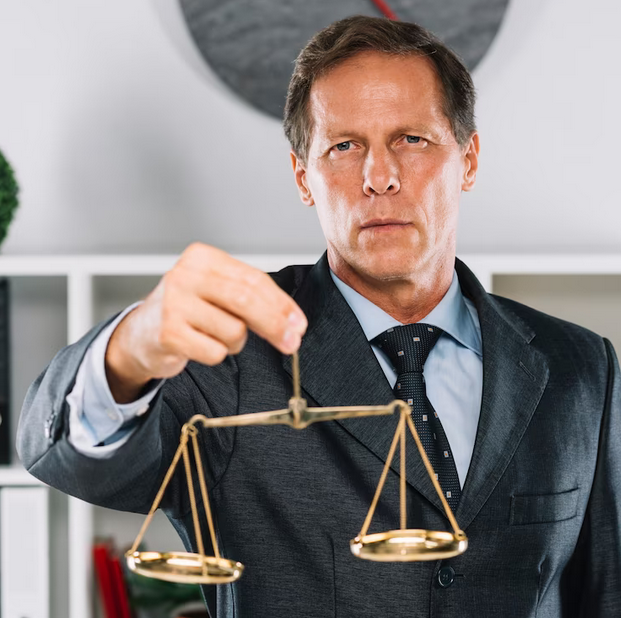 Fundamental Principles: Integrity
CSOs should uphold the highest ethical standards and should be truthful in all its dealings; doing the right thing, in an honest, fair, and responsible way.

They should operate as a not-for-profit organisation and, in case of any surplus generated through their operations, they should utilise the surplus solely to help the organisation fulfill its mission and objectives.
[Speaker Notes: Image Source: https://www.freepik.com/free-photo/golden-justice-scale-lawyer-signing-document-desk_3113993.htm]
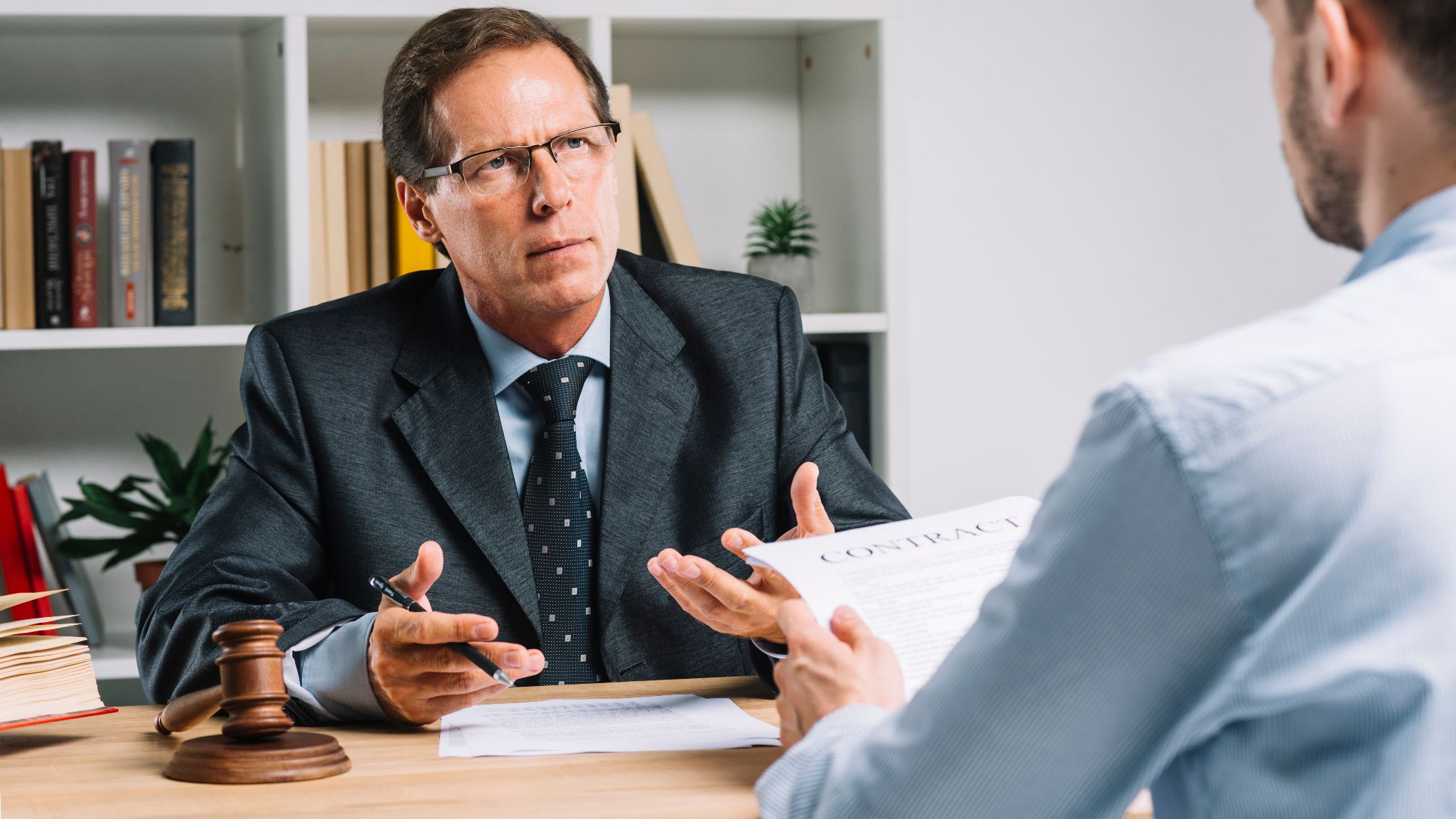 Fundamental Principles: Fairness
CSOs should act fairly, from both operational actions’ and human relationships’ perspective.

Fairness should be achieved at all levels and to all parties - employees, volunteers, donors, suppliers, contractors, etc. 

Examples are fair payment and benefits to all employees, according to relevant applicable laws, fair treatment to all donors by providing all relevant evidence in a timely manner, fair selection of suppliers and contractors based on predetermined criteria and fair distribution of funds and services to all beneficiaries.
[Speaker Notes: Image Source: https://www.freepik.com/free-photo/mature-lawyer-discussing-contract-with-client-courtroom_3105561.htm]
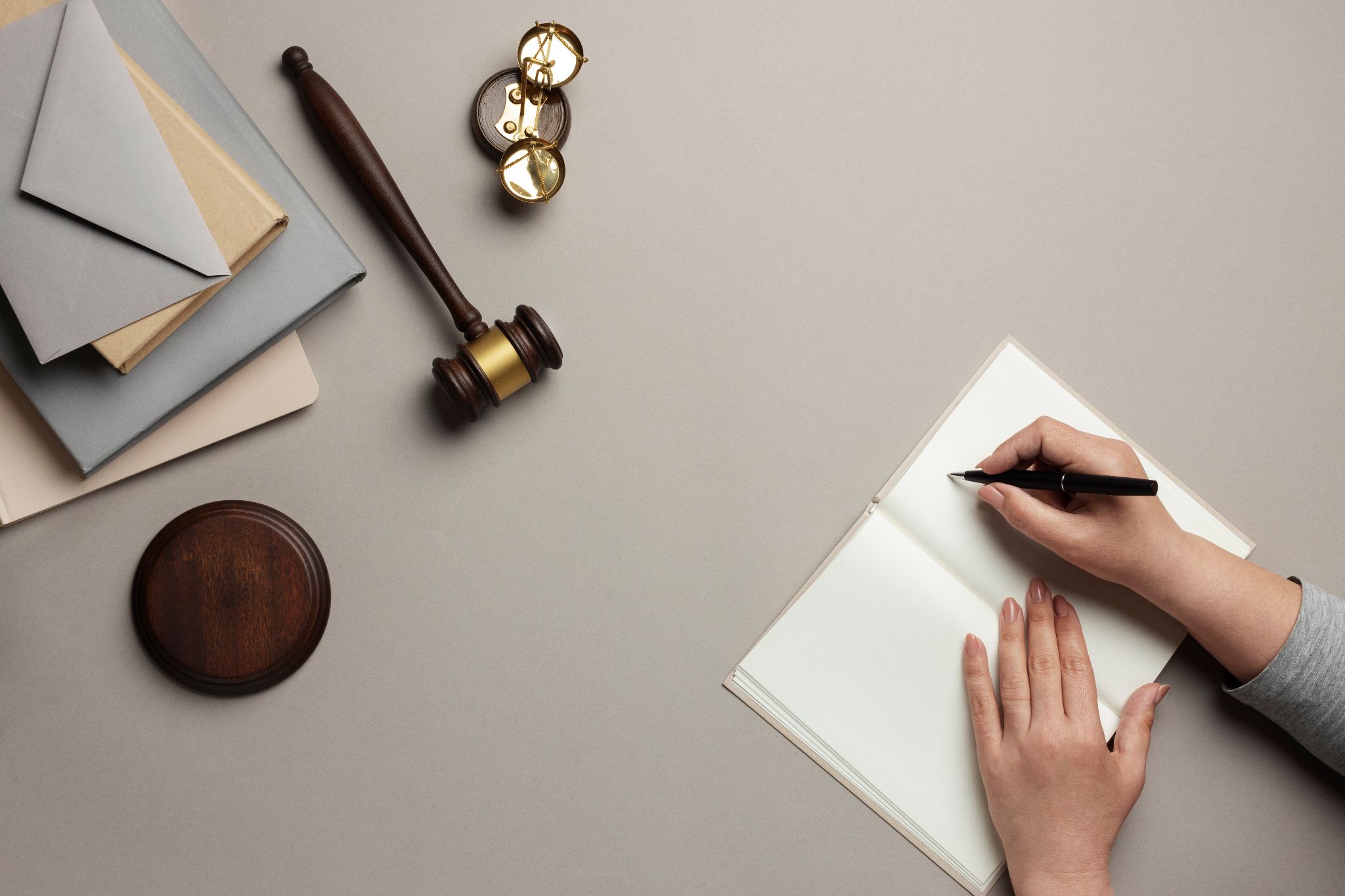 Fundamental Principles: Independence
CSOs should maintain their independence; both morally and financially. Under no circumstances, a CSO should be involved in bribery, financial improprieties and illegalities. 

CSOs should act in the best interest of their stakeholders.
[Speaker Notes: Image Source: https://www.freepik.com/free-photo/top-view-career-guidance-items-judges_27641810.htm#query=legal&position=14&from_view=search&track=sph]
WE Charity Scandal
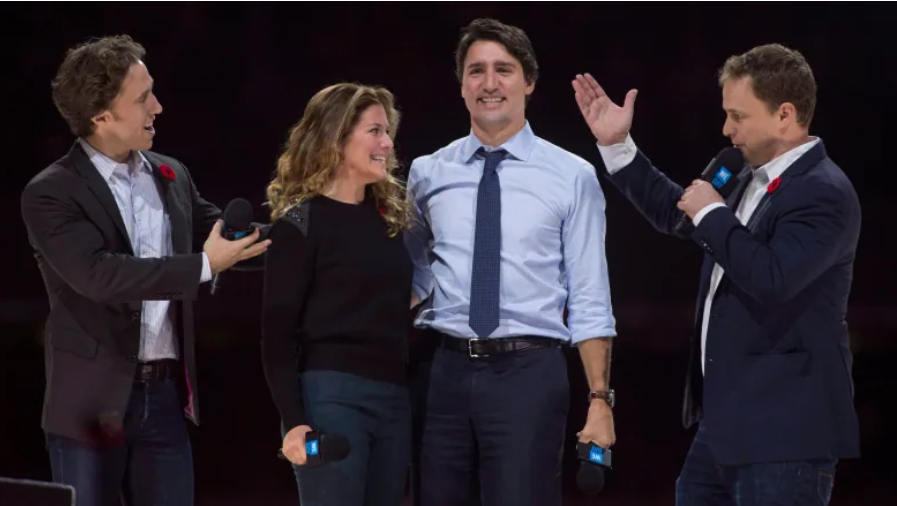 Watch this video and research on the case.

What have you discovered?
[Speaker Notes: Image Source: https://www.cbc.ca/news/canada/we-charity-student-grant-justin-trudeau-testimony-1.5666676]
Activity 1: WE Charity Scandal
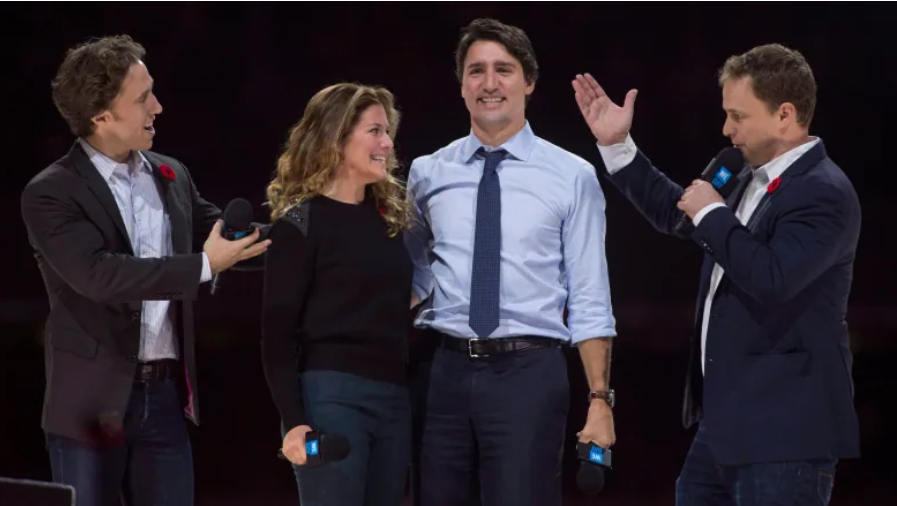 Note down key points identified from your research.
Discuss the wrong doings within your groups.
[Speaker Notes: Image Source: https://www.cbc.ca/news/canada/we-charity-student-grant-justin-trudeau-testimony-1.5666676]
WE Charity Scandal: Key Points Identified
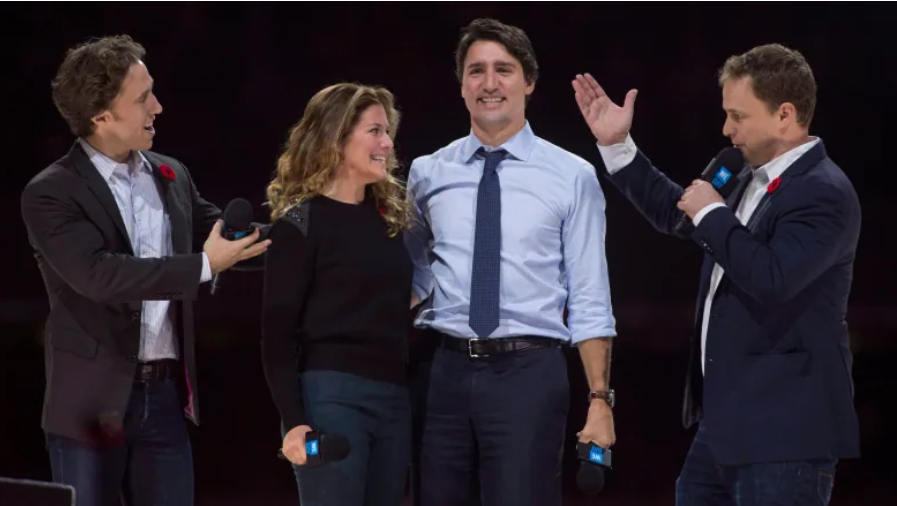 WE Charity was not the "only possible option" to administer the program as stated by the government.
WE Charity had a close relationship with the former Finance minister.
Due to COVID-19 pandemic, WE Charity was struggling financially since a high percentage of its income was predicated on global travel, F2F and tourism experiences. Prior to its award of the CSSG contract, WE Charity had undergone significant layoffs. 
WE Charity retroactively registered as a lobby group. 
WE Charity outsourced part of the administration of the program, in particular in French-speaking regions and in Quebec, to a third-party public relations firm.
Through this program, WE Charity has potentially violated the labour laws (The national minimum wage ranges between $11–$15 per hour based on provinces Vs CSSG compensation of students being $10 per hour).
There was a potential conflict of interest by WE Charity due to the fact that students volunteering under the program, were volunteering at WE Charity and hence WE Charity could be considered as both a beneficiary (having its work done by the students) and distributor of the program’s money (administrator of the program as assigned by the government).
[Speaker Notes: All CSOs share a common characteristic; there have no significant government-controlled representation or participation.]
WE Charity Scandal: Key Points Identified
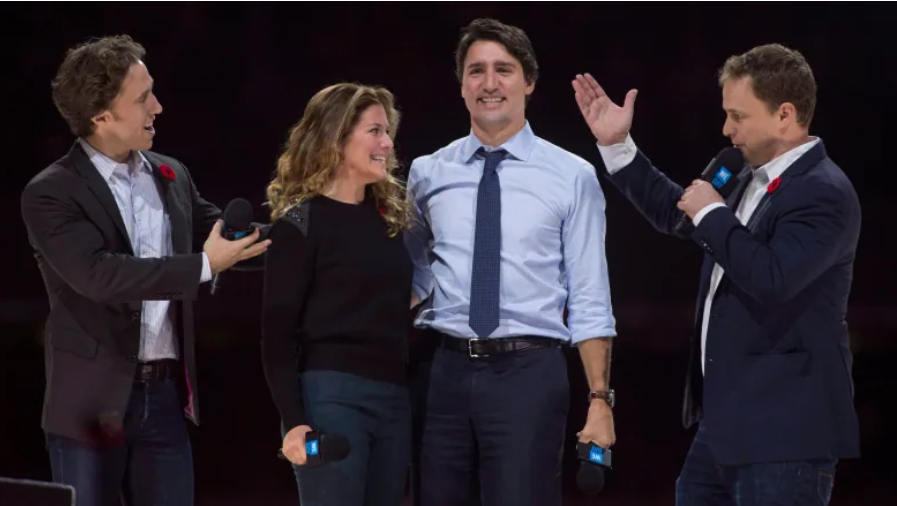 According to the government’s announcements WE Charity had been identified, among all the third-party organisations in Canada, as the "only possible option" capable of undertaking the program. This statement was challenged by other organisations, such as the Public Service Alliance of Canada and YMCA Canada, which although being listed as potential eligible organisations to be contacted, they had never received any information about the program. 
The investigations revealed that there was a significant degree of preferential treatment given to WE Charity by the civil service, due to the fact that WE Charity was allowed to repeatedly revise its proposals for the program.
Choice of WE Charity to administer the program
During the events of the scandal, it was revealed that not only WE Charity had employed a daughter of a former Finance minister but that there was a close relationship between him and members of WE Charity staff. It was noted that the public service received pressure by political forces to select WE Charity and that the Finance’s office played a key role in the decision making. Importantly, it is noted that there had been a significant amount of governmental collaboration with WE Charity prior to the creation of the programme.
Beneficiary of favouritism
[Speaker Notes: All CSOs share a common characteristic; there have no significant government-controlled representation or participation.]
WE Charity Scandal: Key Points Identified (continued)
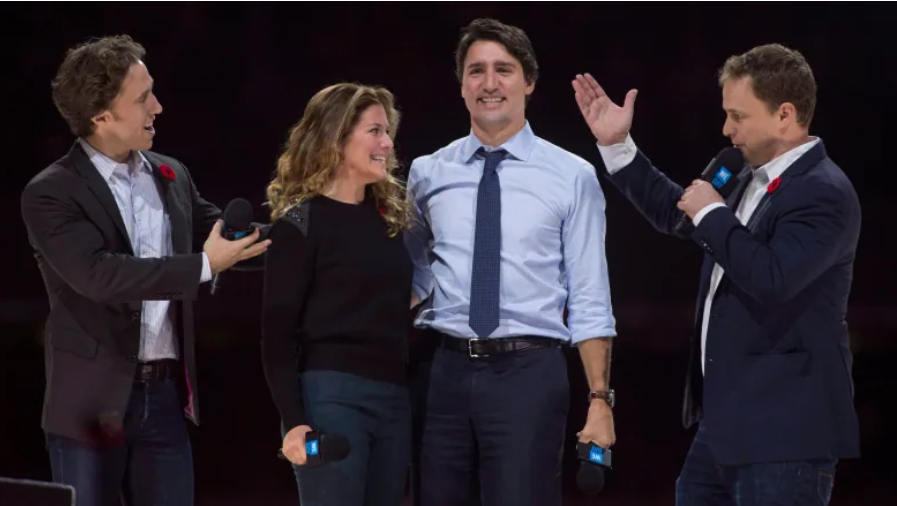 Due to COVID-19 pandemic, WE Charity was struggling financially since a high percentage of its income was predicated on global travel, F2F and tourism experiences. Prior to the awarding of the CSSG contract, WE Charity had undergone significant layoffs. Following the program’s inception, many of these personnel were able to be rehired. WE Charity has never openly confirmed its financial distress, neither prior nor during the scandal. However, the ongoing layoffs of hundreds of staff and the subsequent sale of its Canadian real-estate led to the closing of its Canadian operations, clearing defining the challenging situation it was going through.
Financial distress
During the time of the events, WE Charity was not a registered lobby group. However, it retroactively registered as a lobby group. WE Charity received allegations of illegal lobbying activities.
Illegal lobby
WE Charity outsourced part of the administration of the program, in particular in French-speaking regions and in Quebec, to a third-party public relations firm. This challenged the assertion that WE Charity was the only capable organisation of administering the program, since it wouldn’t have been able to operate on a nationwide basis without contracting a third party.
Inability to operate in French-speaking regions of Canada
[Speaker Notes: All CSOs share a common characteristic; there have no significant government-controlled representation or participation.]
WE Charity Scandal: Key Points Identified (continued)
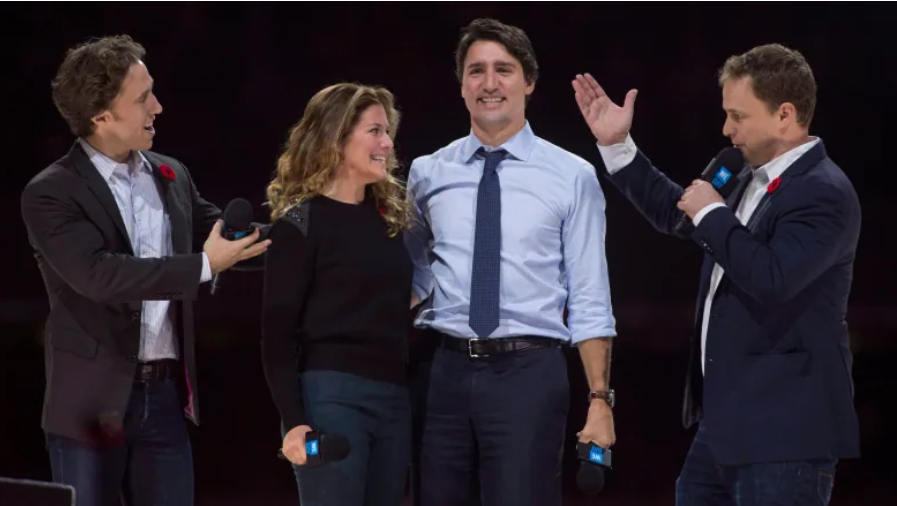 The national minimum wage ranges between $11–$15 per hour based on provinces. The CSSG would have compensated students at $10 per hour. Although the program specified that volunteers should not be considered as a replacement for paid employees, different roles – generally paid positions – were covered by the program’s paid volunteers (lower rate). Therefore, the program was perceived by some as, potentially, open to the exploitation of a vulnerable demographic and violations of provincial labour laws.
Potential violation of labour laws
The financial distress of WE Charity led to ongoing layoffs prior to its award for the administration of the CSSG program. This allow WE Charity to have students conducting charity’s work at a reduced wage – in the form of volunteerism – which was previously conducted by paid employees. This implied that WE Charity was both a beneficiary and distributor of the program’s money and it was seen as a potential conflict of interest. Importantly, since the CSSG program related to volunteering work undertaken by students, another layer of conflict of interest for WE Charity was that the opportunities created by the CSSG were directed to WE Charity itself being a voluntary organisation.
Conflict of interests (paid employees Vs. volunteers)
[Speaker Notes: All CSOs share a common characteristic; there have no significant government-controlled representation or participation.]
WE Charity Scandal: Fundamental Principles
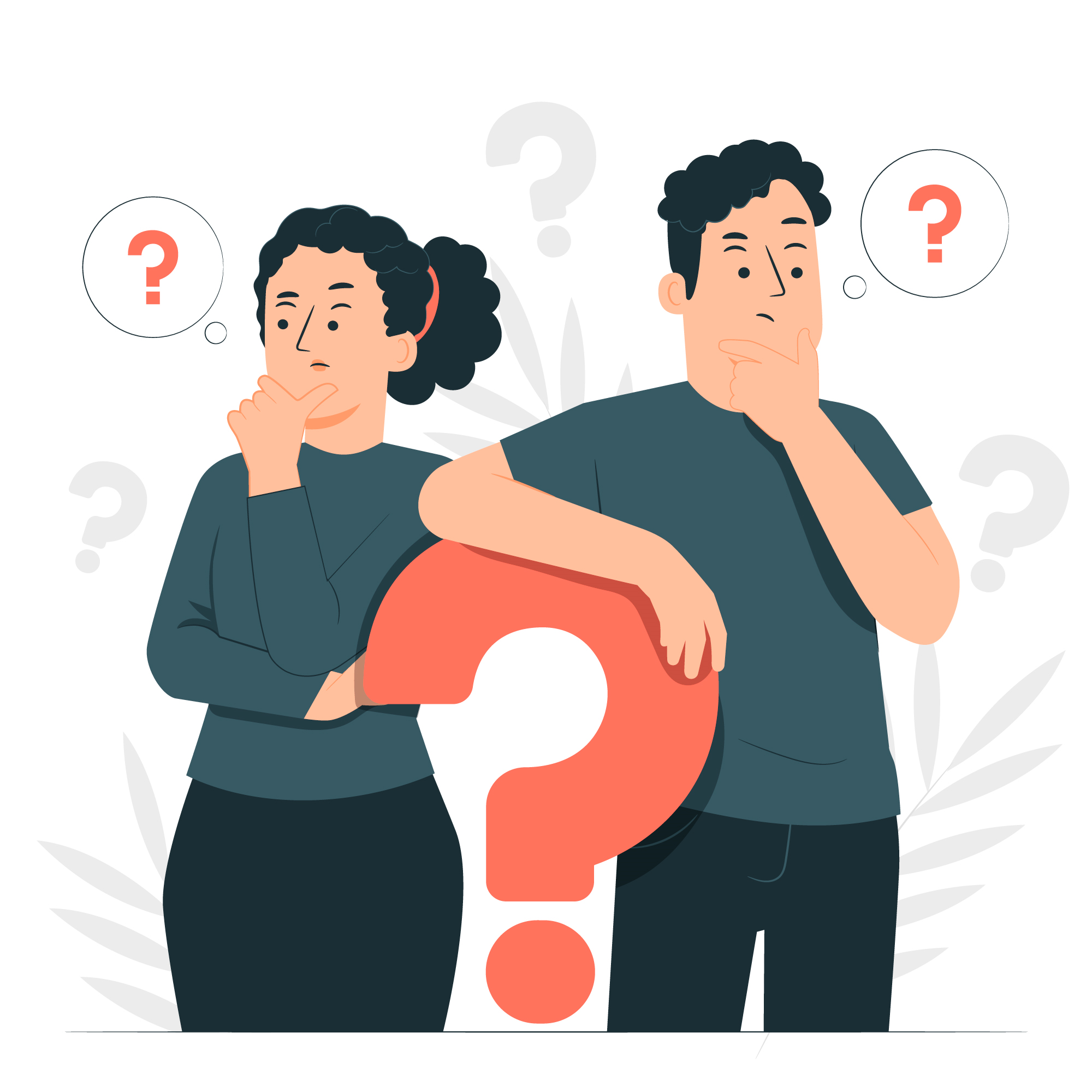 Can you try and link the above point with the fundamental principles?
Independence
Fairness
Integrity
Transparency and accountability
[Speaker Notes: Image Source: https://www.freepik.com/free-vector/curiosity-people-concept-illustration_30576696.htm#query=think&position=2&from_view=search&track=sph

Notes
The close relationship with the former Finance Minister jeopardise its independence. 
The fact that they run the program and benefited from it (volunteers working at the WE Charity thought the CSSG contract, and being paid less than the ordinary employee) puts its fairness values into question.
The fact that the charity was in financial distress prior to the program and after its termination closed its operations, questions its integrity.
Its denial to provide the requested documents to the opposition government as previously promised confirms the lack of transparency and sense of accountability.]
Measures to achieve adherence to the fundamental principles
List of measures:
Registration
Accreditations and certifications
Annual Reports and financial reports
Self-regulation procedures
Due diligence
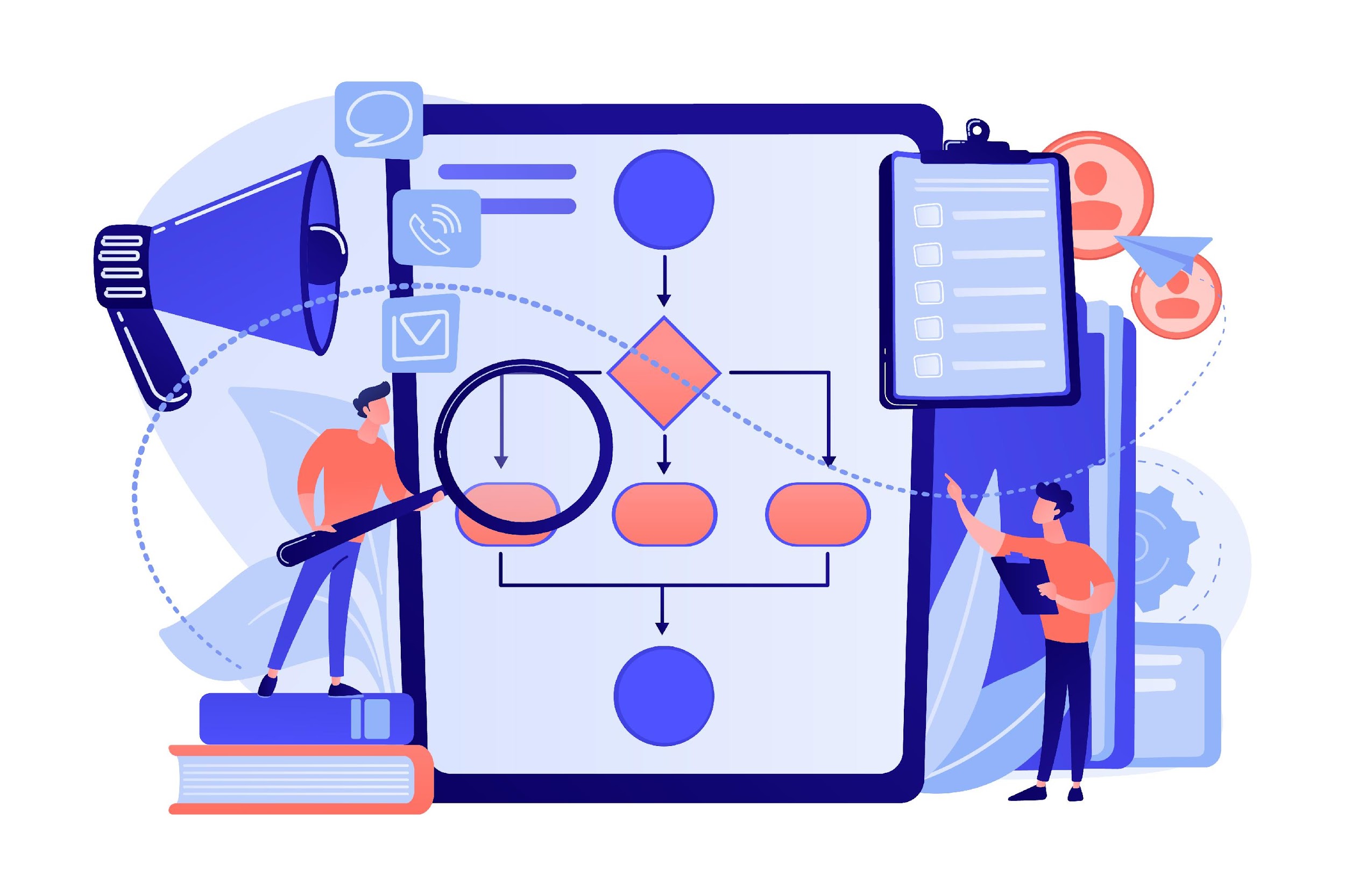 [Speaker Notes: Image Source: https://www.freepik.com/free-vector/businessmen-with-magnifier-looking-business-process-flow-chart-business-rules-regulation-main-company-policy-it-business-analysis-concept-illustration_11668541.htm

Registration: In order to enhance the process of funds acquisition as well as interact with government agencies and donors more effectively, it would be wise to obtain a legal status and register under a relevant legal framework.
Accreditations and certifications: Accreditation confirms that the CSO has been evaluated by a third party and fulfills the nationally recommended standards and policies. Therefore, having an external agency certifying the CSO’s adherence with the set of norms and policies, is an important positive contribution to the CSO’s status.
Annual Reports and financial reports: These reports provide all stakeholders and readers of the reports with details about all the activities, and associated monetary values, that the CSO undertook in a particular year. Therefore, publishing annual reports regularly is an important tool to confirm to the readers that the required activities of the CSO are fulfilled responsibly. This contributes to the sense of accountability for regularly updating and compiling the financial reports. It is wise that these reports are reviewed and signed off following an external audit, in order to increase their professional validity.
Self-regulation procedures: One of the most important tools to enhance accountability is the introduction of policies and procedures with the organisation. All involved parties will have guidance on why, how and when to perform an activity and will increase, not only accountability, but also transparency and fairness.
Due diligence: Conducting in- depth research of a new partner before entering in a partnership is important for the long-term reputation and sustainability of the organisation. This process will allow the CSO to ensure that it selects reliable partners with a clean background (not involved into any fraudulent or anti-social activities).]
Worksheet 2: Role play
Scenario: four participants to perform
Open dialogue for the rest of the groups
Questions and comments
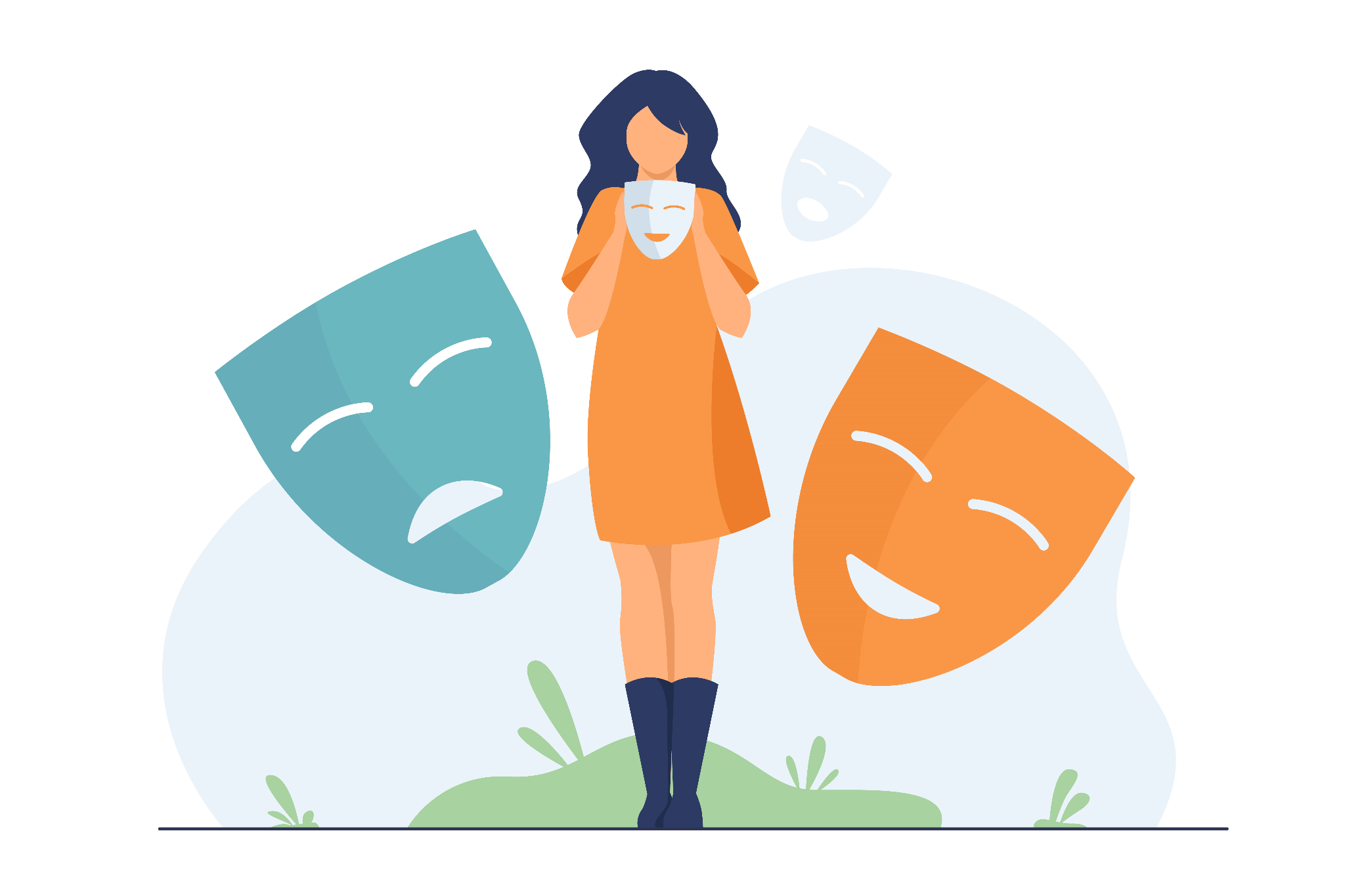 [Speaker Notes: Image Source: https://www.freepik.com/free-vector/person-covering-emotions-searching-identity_8271071.htm]